UNIVERSIDADE ESTADUAL DE MARINGÁ
DEPARTAMENTO DE FÍSICA
A ELETRODINÂMICA DE
WILHELM EDUARD WEBER (1804-1891)
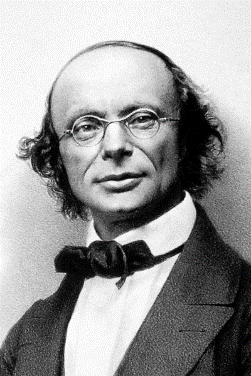 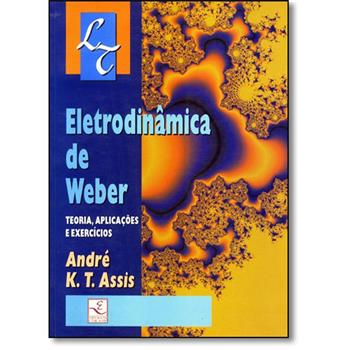 1
Prof. Daniel Gardelli
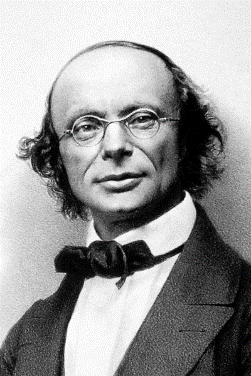 O QUE WEBER CONHECIA EM 1846?
Força Eletrostática de Coulomb – 1785
Força entre Elementos de Corrente de Ampère – 1820-1826
Lei de Indução Eletromagnética de Faraday – 1831
2
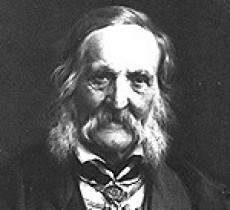 O POTENCIAL VETOR MAGNÉTICODE FRANZ ERNST NEUMANN (1798-1895)1845
Ao tentar deduzir a lei de Faraday a partir da força de Ampère, Franz Neumann acabou introduzindo o potencial vetor magnético:
Ficamos com:
3
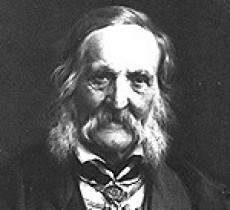 O COEFICIENTE DE INDUTÂNCIA MÚTUA DE FRANZ ERNST NEUMANN (1798-1895)1845
Chamando:
Tem-se que:
Como:
4
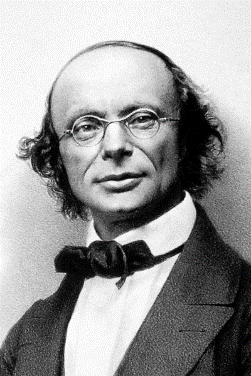 ELETRODINÂMICA DE WEBER
Força de Weber - 1846
Energia de Weber - 1848
Sendo:
(Força Conservativa)
5
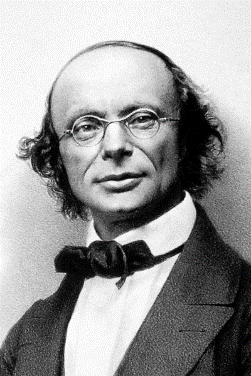 ELETRODINÂMICA DE WEBER
No entanto, o que medimos em laboratório são as posições, velocidades e acelerações em relação a um determinado referencial ou a um observador.
6
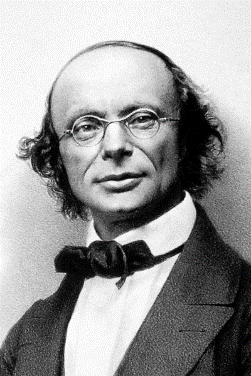 ,   vem que:
7
O SIGNIFICADO DAVELOCIDADE RADIAL RELATIVA
Ou seja, representa quantos metros por segundo está variando a distância entre os corpos, não importando para onde eles estejam se movimentando em relação a um determinado referencial.
Não é preciso levar em consideração a mudança espacial de horizontal para vertical porque essa alteração é percebida somente por um observador externo.
8
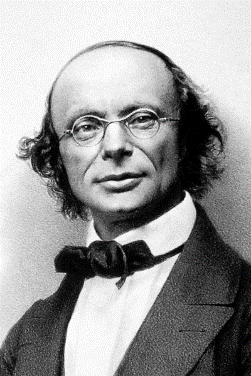 FORÇA DE WEBER EXPANDIDA
EFEITOS
ELETROSTÁTICOS
EFEITOS
MAGNÉTICOS
EFEITOS DE INDUÇÃO
DE FARADAY
E DE RADIAÇÃO
EFEITOS
DESCONHECIDOS
Sendo:    q1: carga teste
               q2: carga fonte
9
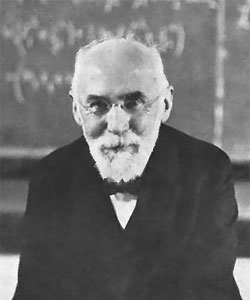 FORÇA ELETROMAGNÉTICA DE LORENTZ
Substituindo:
10
[Speaker Notes: Hendrik Antoon Lorentz (1853-1928).]
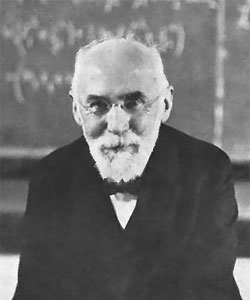 FORÇA DE LORENTZ EXPANDIDA
EFEITOS
ELETROSTÁTICOS
EFEITOS
MAGNÉTICOS
EFEITOS
DE INDUÇÃO
DE FARADAY E
DE RADIAÇÃO
Sendo:    q1: carga teste
               q2: carga fonte
11
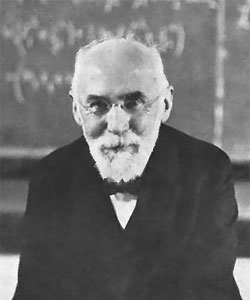 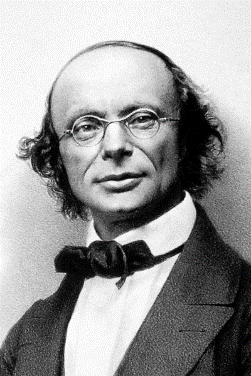 WEBER VERSUS LORENTZ
EFEITOS ELETROSTÁTICOS
EFEITOS MAGNÉTICOS
12
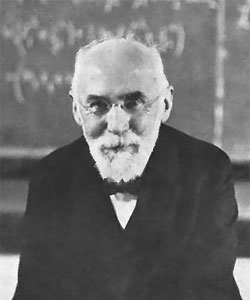 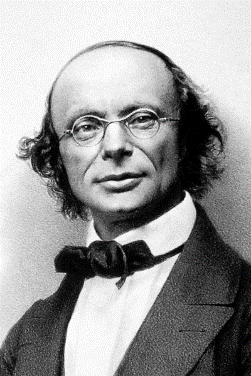 WEBER VERSUS LORENTZ
EFEITOS DE INDUÇÃO DE FARADAY E DE RADIAÇÃO
EFEITOS DESCONHECIDOS
13
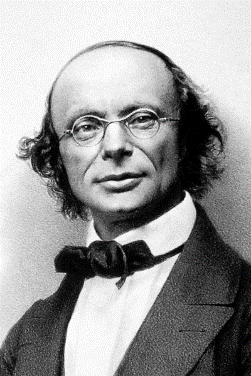 O MODELO PLANETÁRIODE WEBER PARA O ÁTOMO(1870-1880)
Chamando:
e
,   ficamos com:
Para:
14
(TAMANHO DO NÚCLEO ATÔMICO!!)
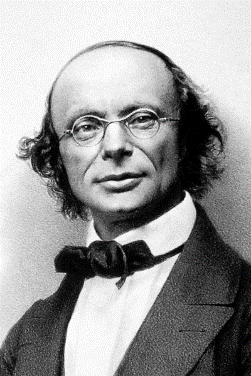 O MODELO PLANETÁRIODE WEBER PARA O ÁTOMO(1870-1880)
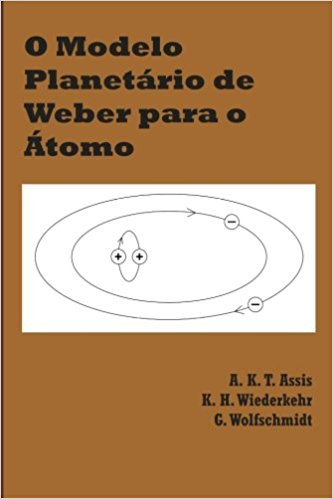 Portanto, é possível entender a estabilidade do núcleo atômico sem a necessidade de se postular a existência de nêutrons!
15
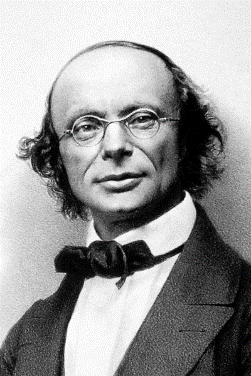 ELETRODINÂMICA DE WEBER E APREVISÃO DE UMA VELOCIDADE LIMITE
A força eletrostática seria cancelada pela componente da força que depende da velocidade relativa e os corpos se moveriam com velocidades constantes (se eles não estivessem interagindo com outros corpos), como se o outro corpo eletrizado não existisse.
Parece que Weber foi um dos primeiros cientistas a falar sobre uma velocidade limite na Física relacionada com uma lei de força dinâmica. (ASSIS, 2003, p. 283).
16
[Speaker Notes: Referência: ASSIS, André Koch Torres. On the First Electromagnetic Measurement of the Velocity of Light by Wilhelm Weber and Rudolf Kohlrausch. Em: BEVILACQUA, F.; GIANNETTO, E. A. (eds.). Volta and the History of Electricity. Milano: Università degli Studi di Pavia and Editore Ulrico Hoepli, 2003, p. 267-286.]
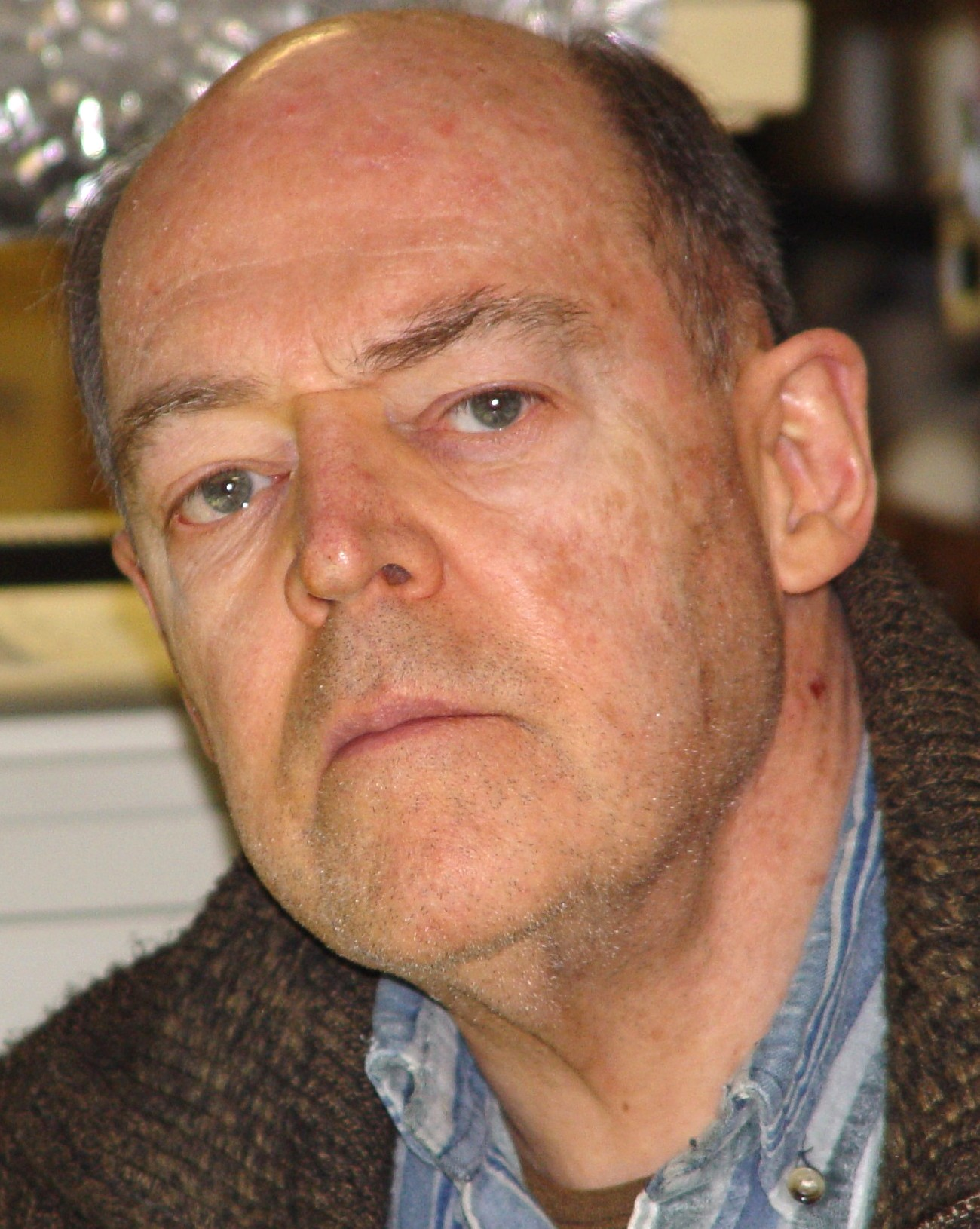 ENERGIA POTENCIAL DETHOMAS E. PHIPPS Jr. (1925-2016)1990
com:
(fator de Phipps).
Sendo assim:
17
[Speaker Notes: Referência: PHIPPS, Thomas E. Jr. Toward Modernization of Weber’s Force Law. Physics Essays, v. 3, p. 414-420, 1990.
 Referência: PHIPPS, Thomas E. Jr. Weber-type Laws of Action-at-a-Distance in Modern Physics. Apeiron, n. 8, p. 18-35, Autumn 1990.
 Referência: PHIPPS, Thomas E. Jr. Derivation of a Modernized Weber Force Law. Physics Essays, v. 5, p. 425-428, 1992.]
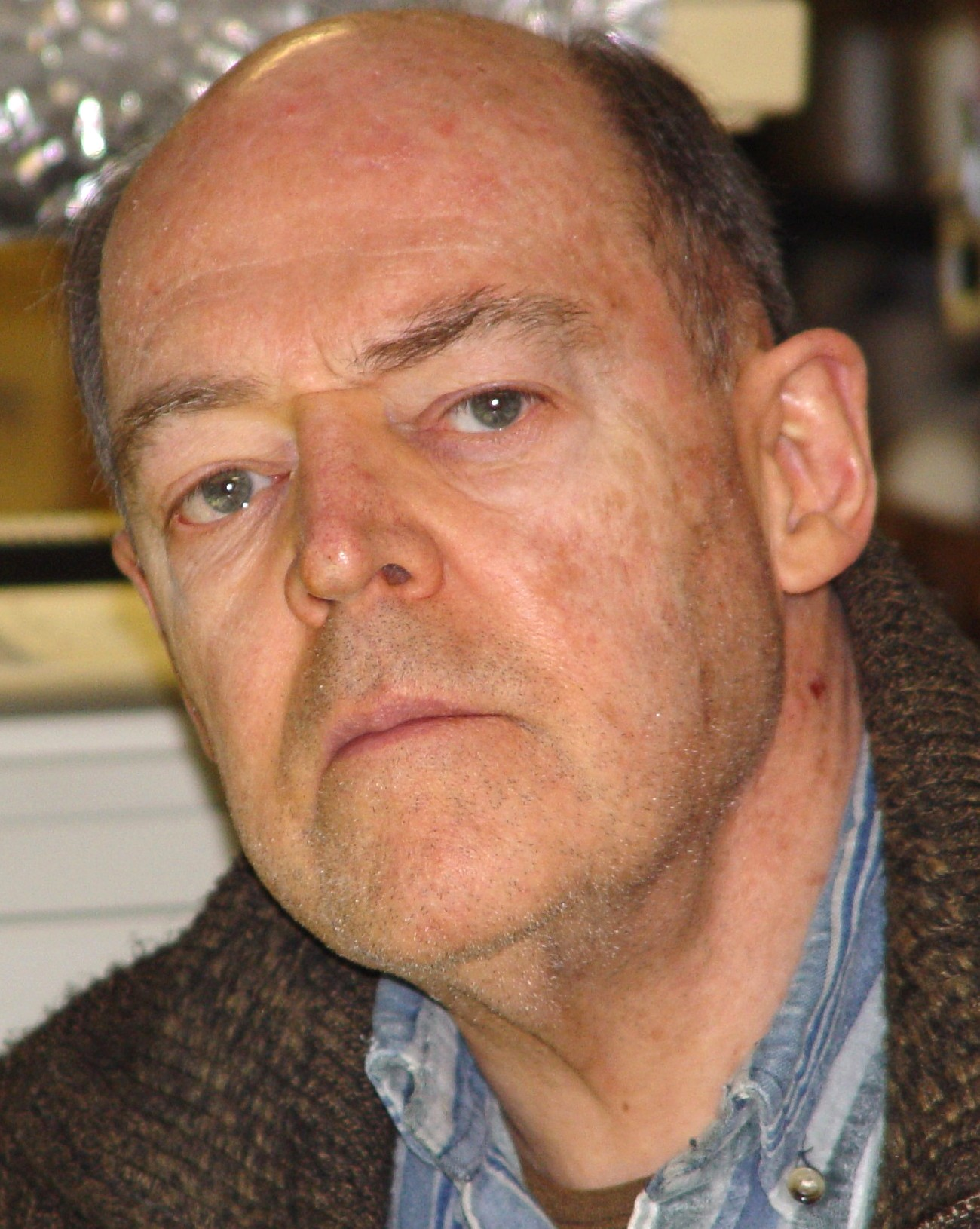 ENERGIA POTENCIAL DETHOMAS E. PHIPPS Jr. (1925-2016)1990
Portanto:
Como:
Ficamos com:
Sendo assim, a energia potencial de Phipps pode ser escrita como:
Ou seja:
18
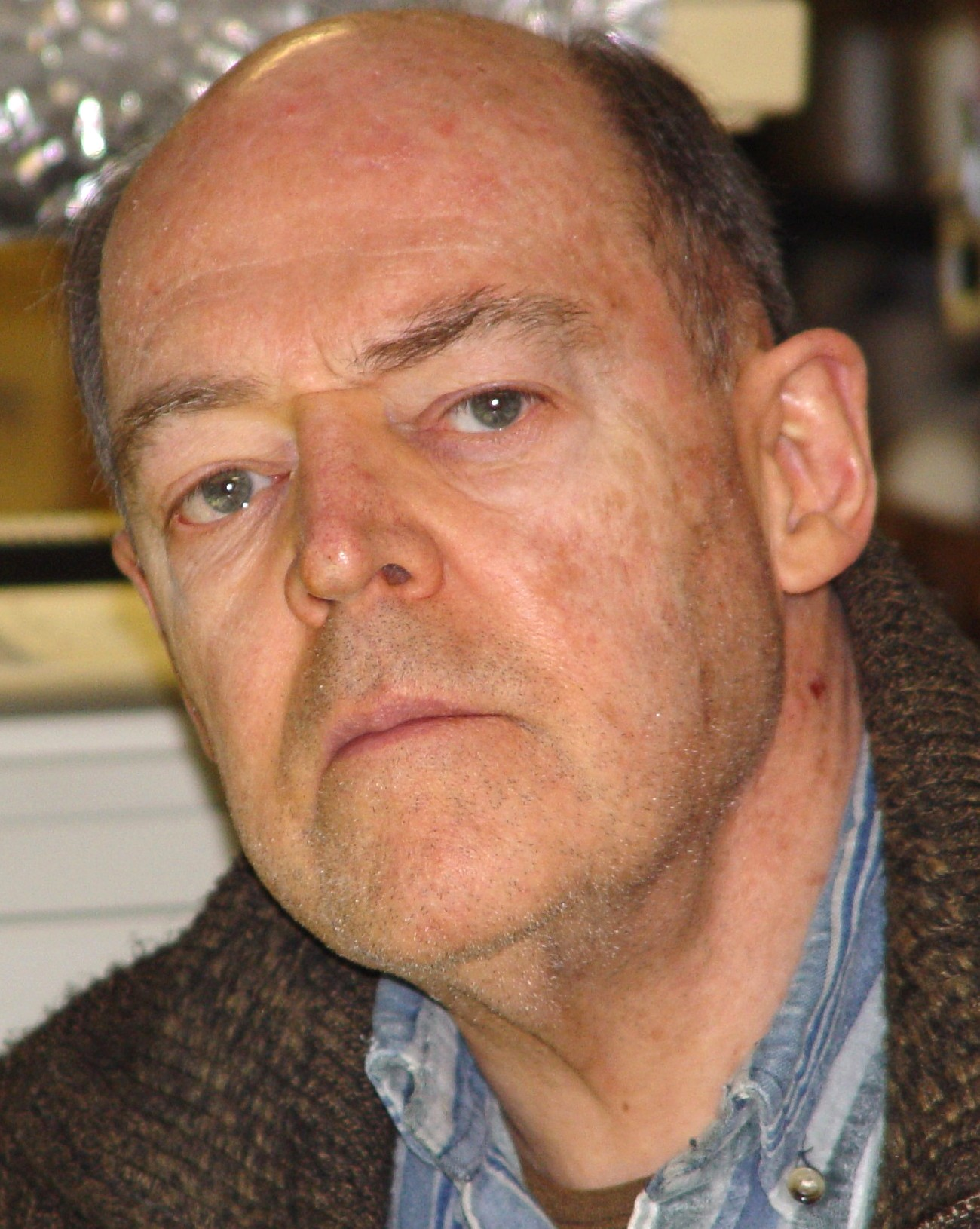 FORÇA DETHOMAS E. PHIPPS Jr. (1925-2016)1990
Como:
19
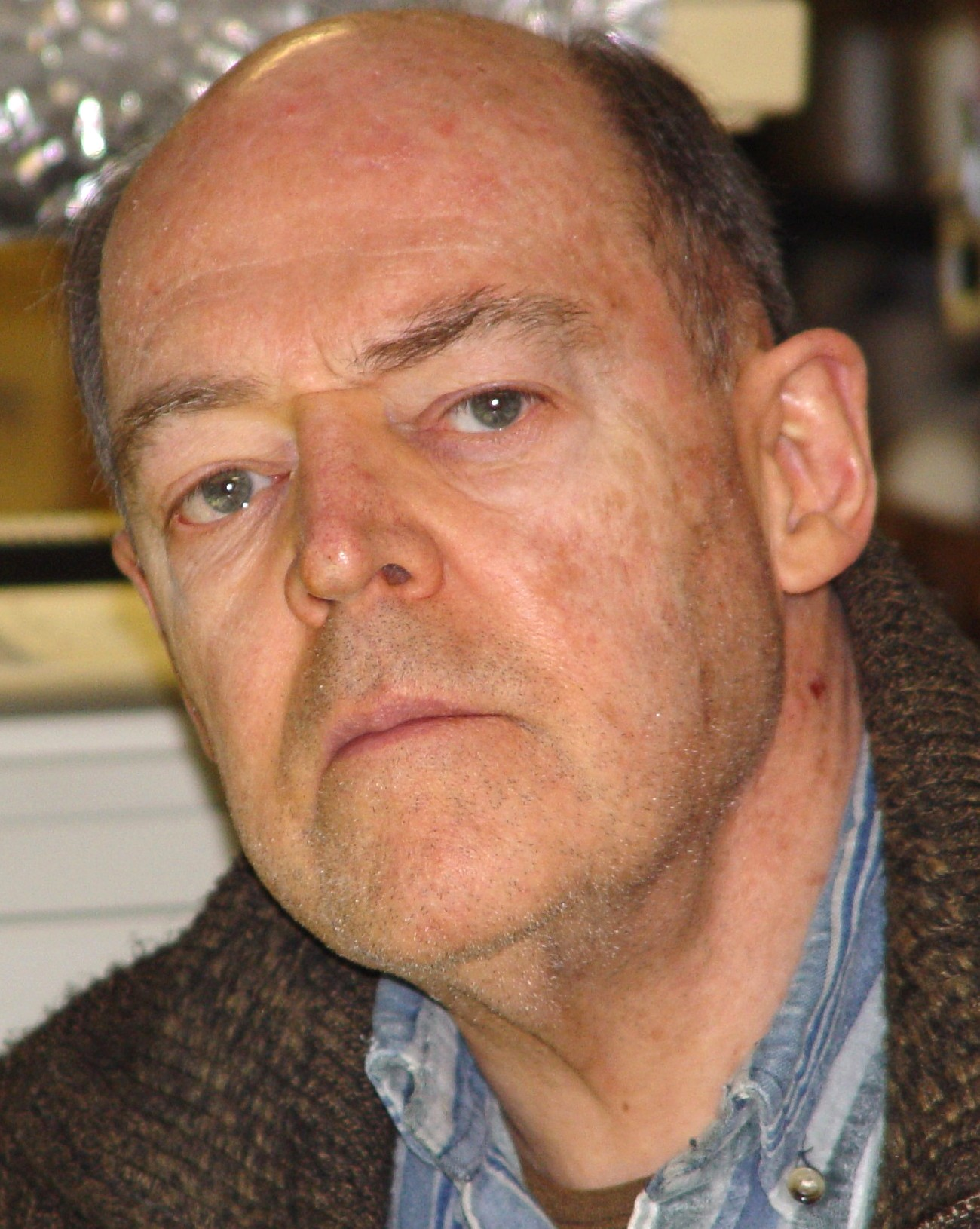 FORÇA DETHOMAS E. PHIPPS Jr. (1925-2016)1990
Para que a força de Phipps exista, deve-se ter:
A velocidade relativa entre as cargas deve ser sempre menor do que a velocidade da luz!!
20
UNIDADE DE MEDIDA DEFLUXO DE CAMPO MAGNÉTICO
Nada mais
injusto!
“[...] Sendo os manuais veículos pedagógicos destinados a perpetuar a ciência normal, devem ser parcial ou totalmente reescritos toda vez que a linguagem, a estrutura dos problemas ou as normas da ciência normal se modifiquem.
Em suma, precisam ser reescritos imediatamente após cada revolução científica e, uma vez reescritos, dissimulam inevitavelmente não só o papel desempenhado, mas também a própria existência das revoluções que os produziram.” (KUHN, Thomas S. A Estrutura das Revoluções Científicas, p. 175).
21
ATÉ A PRÓXIMA!
22